Ryan White Part A & Minority AIDS Initiative Service Utilization in the Indianapolis Transitional Grant Area: FY 2021-2022
June 2, 2022
Maguette Diop, MD-MPH

MDiop@MarionHealth.org
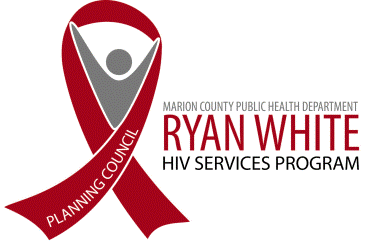 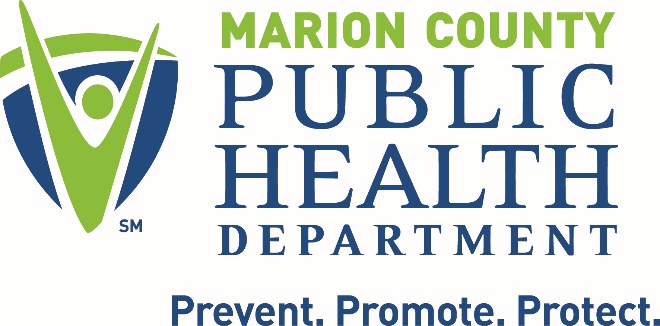 Objective
To provide the Ryan White Planning Council with information necessary for FY 2023-2024 priority setting and allocation
The Indianapolis Transitional Grant Area (TGA)
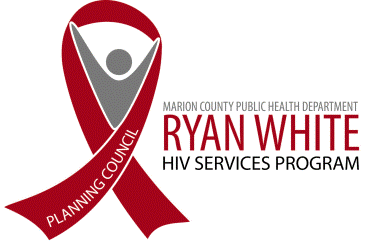 TGA Location & Population
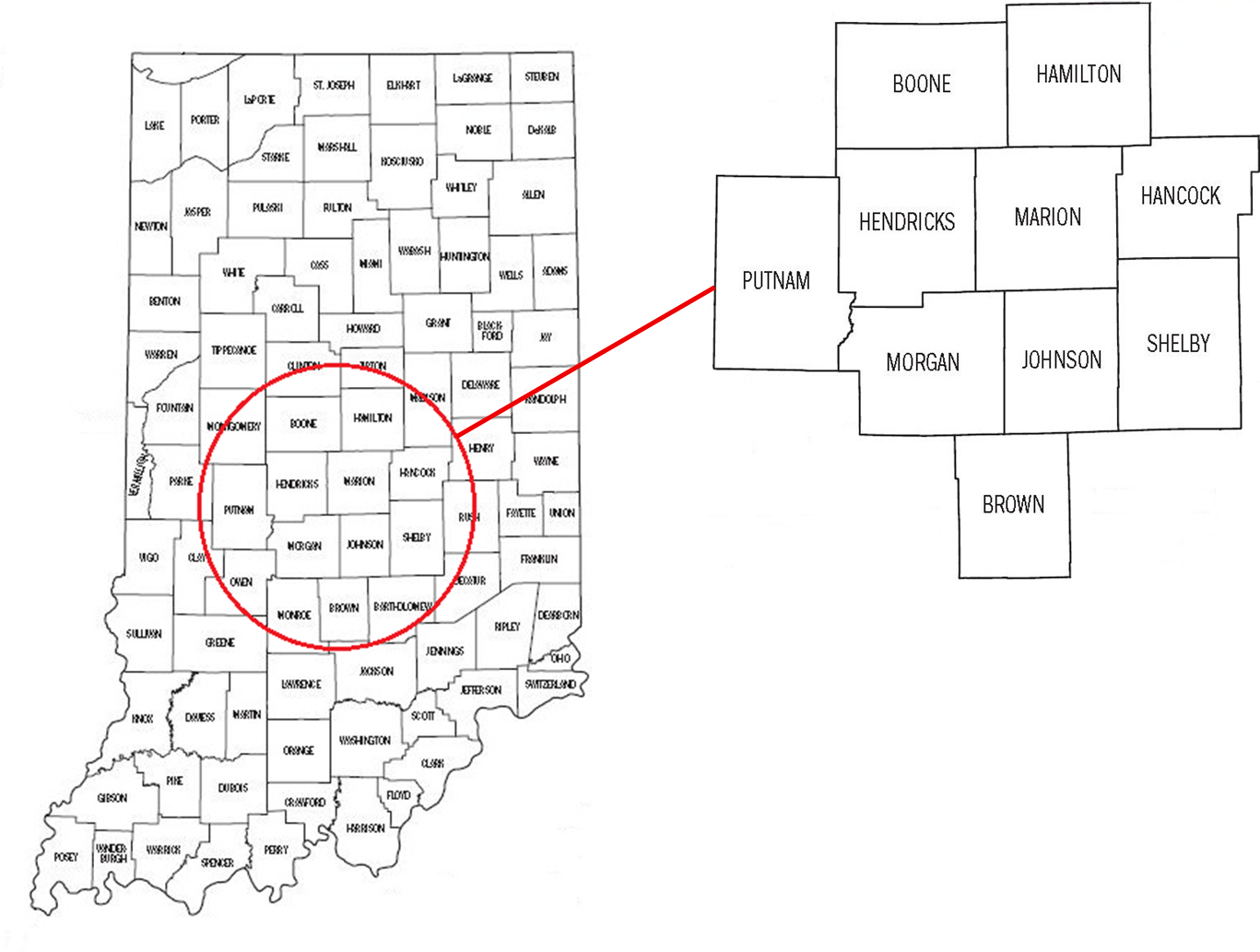 Ten Central Indiana counties with a 2021 estimated population of 1.97 million1 (12.4% increase since 2010)2, 3
[Speaker Notes: 1,761,042 to 1,979,981]
TGA Population Center
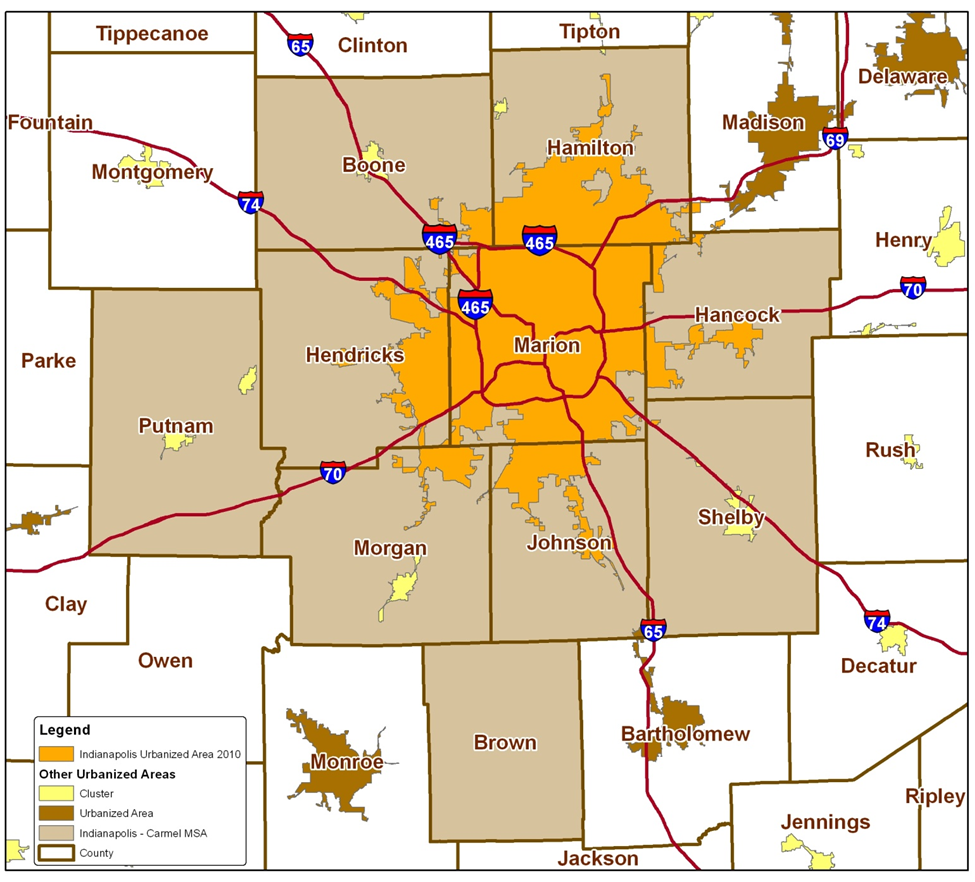 82% of the TGA’s population in orange4

49% reside inside Indianapolis city limits1
[Speaker Notes: 82% of TGA population is most recent estimate (1,623,354/1,979,981)


49% reside inside Indianapolis city limits (969,462/1,979,981)]
Overview of Part A and Minority AIDS Initiative (MAI) Funding
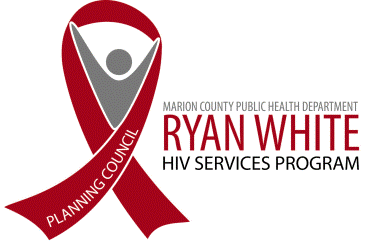 Overview of Part A and MAI Funding
Part A Funding = Formula + Supplemental5
Formula funds are based on the number of people living with HIV/AIDS (PLWH/A) in the TGA
Supplemental funds are awarded competitively based on demonstrated need and other selective criteria 
Includes core medical and support services designed to improve access and reduce disparities in health outcomes for PLWH/A 
Core Medical
Must account for at least 75% of Part A funds allocated for services (without a waiver)
Support Services
Must be linked to the continuum of care and cannot exceed 25% of Part A funds allocated for services unless a waiver is obtained
Overview of Part A and MAI Funding
MAI Funding5
Funding based on distribution of PLWH/A among racial/ethnic minorities residing in the TGA
Supports services for minority populations
Data Sources
Utilization data collected using CAREWare
Clinical and outcomes data collected using CAREWare, and the Enhanced HIV/AIDS Reporting System (eHARS) database7
All Parts Spending in the Indianapolis TGA
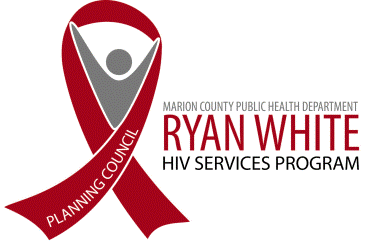 [Speaker Notes: Need for Part C
Outpatient Ambulatory category above includes Outpatient Ambulatory - Vision]
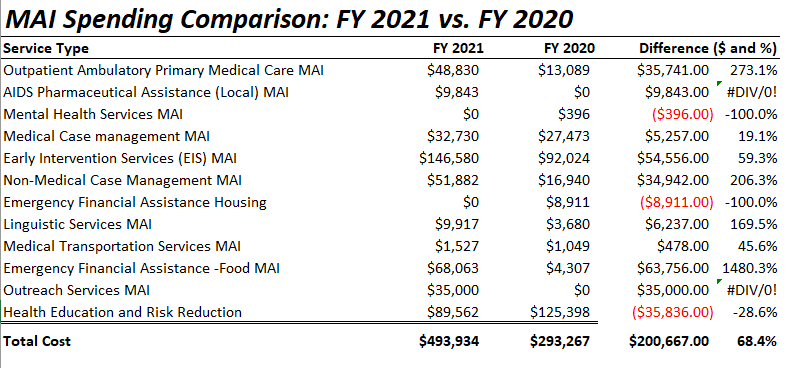 Part A/MAI Service Units/Clients Comparison: FY 2021-2022 vs. 2020-2021
[Speaker Notes: This slide has been added by request
Core services in red tone and supportive services in blue tone]
Part A and MAI Service Utilization
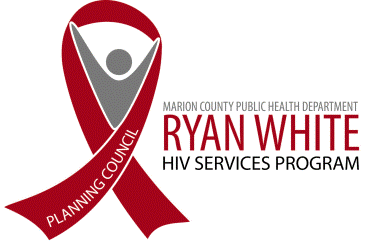 Part A/MAI Utilization: FY 2021-2022
During FY 2021-2022:
2,805 unique Ryan White enrolled clients utilized 26,576 units of service 
The number of clients above does not include individuals receiving testing or HE/RR services 
The number of services above exclude 17,159 EIS tests administered, and 499 HE/RR services delivered

Core Medical accounted for 64% of Part A/MAI service units and 65.9% of dollars spent at an average cost of $94.9 per unit
Support Services accounted for 36% of Part A/MAI service units and 34.1% of dollars spent at an average cost of $87.3 per unit
Part A/MAI Utilization: FY 2021-2022 vs. FY 2020-2021
The number of clients decreased during FY 2021-2022
The number of services utilized increased during FY 2021-2022
The number of non-EIS services utilized and the cost per client increased during FY 2021-2022
Number of clients decreased by 3.5% (2,805 v. 2,908)
Number of EIS tests increased by 55.7% (17,159 v. 11,023)
Units of non-EIS service increased by 3.9% (26,576 v. 25,567)
Cost per client increased by 15.9% ($1,454 v. $1,254)
Utilization of Core Medical Services
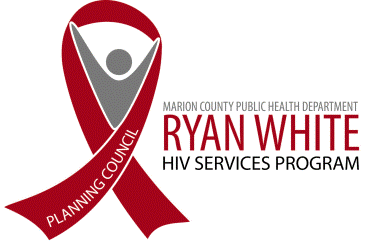 Utilization in FY 2021-2022 v. FY 2020-2021
Utilization in FY 2021-2022 v. FY 2020-2021
[Speaker Notes: Graphs updated to reflect correct MCM service units]
Utilization in FY 2021-2022 v. FY 2020-2021
Utilization in FY 2020-2021 v. FY 2019-2020
Early Intervention Services (EIS)
Accounted for 38.8% of Part A/MAI services utilized and 30.1% of dollars spent
Utilized by 15,147 clients, an increase of 58.5% from FY20 (N=9,555)
Average 1.0 service unit per client
Averaged $81 per client, a decrease of 22.9% from FY20 ($105)
[Speaker Notes: Proportion of services utilized updated]
Medical Case Management (Including Treatment Adherence)
Accounted for 15% of Part A/MAI services utilized and 23.4% of dollars spent
Utilized by 2,486 clients, an increase of 5% from FY20 (N=2,368)
Averaged 2.7 service units per client, a decrease of 27% from FY20 (N=3.7)
Averaged $383.9 per client, a decrease of 27.5% from FY20 ($529.4)
[Speaker Notes: Proportion of services utilized updated and service units per client updated]
Outpatient /Ambulatory Health Services
Accounted for 4.6% of Part A/MAI services utilized and 9.5% of dollars spent
Utilized by 160 clients, an increase of 17.6% from FY20 (N=136)
Averaged 12.7 service units per client, an increase of 188.6% from FY20 (N=4.4)
Averaged $2,406.9 per client, an increase of 148.4% from FY20 ($969.1)
[Speaker Notes: Proportion of services utilized updated]
Mental Health Services
Accounted for 0.01% of Part A/MAI services utilized and 0.01% of dollars spent
Utilized by 3 clients, the same as for FY20 (N=3)
Averaged 1 service unit per client, a decrease of 50% from FY20 (N=2)
Averaged $200 per client, a decrease of 53.5% from FY20 ($430.33)
[Speaker Notes: Proportion of services utilized updated]
Oral Health Care
Accounted for 0.43% of Part A/MAI services utilized and 0.8% of dollars spent
Utilized by 67 clients, an increase of 42.6% from FY20 (N=47)
Averaged 2.8 service units per client, an increase of 16.7% from FY20 (N=2.4) 
Averaged $496.8 per client, a decrease of 11% from FY20 ($558)
[Speaker Notes: Proportion of services utilized updated]
AIDS Pharmaceutical Assistance (Local)
Accounted for 0.02% of Part A/MAI services utilized and 0.53% of dollars spent
Utilized by 10 clients, an increase of 66.7% from FY20 (N=6)
Averaged 0.9 service units per client, a decrease of 40% from FY20 (N=1.5)
Averaged $2,152.7 per client, a decrease of 41.5% from FY20 ($3,682)
[Speaker Notes: Proportion of services utilized updated]
Health Insurance Premium & Cost Sharing Assistance
Accounted for 0.02% of Part A/MAI services utilized and 0.54% of dollars spent
Utilized by 6 clients, a decrease of 50% from FY20 (N=12)
Averaged 1.5 service units per client, a decrease of 6.3% of from FY20 (N=1.6)
Averaged $3640 per client, a decrease of 4.5% from FY20 ($3,810)
[Speaker Notes: Proportion of services utilized updated]
Medical Nutrition Therapy
Accounted for 5.1% of Part A/MAI services utilized and 1.02% of dollars spent
Utilized by 238 clients, an increase of 21.4% from FY20 (N=196)
Averaged 9.4 service units per client, an increase of 70.9% from FY20 (N=5.5)
Averaged $175.3 per client, an increase of 2.2% from FY20 ($171.6)
[Speaker Notes: Proportion of services utilized updated]
Utilization of Support Services
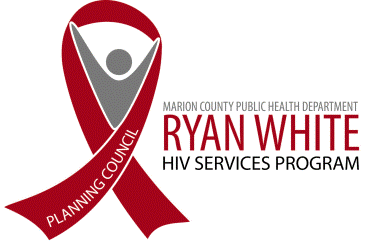 Utilization in FY 2021-2022 v. FY 2020-2021
Utilization in FY 2021-2022 v. FY 2020-2021
[Speaker Notes: Graphs updated to reflect correct NMCM service units]
Utilization in FY 2021-2022 v. FY 2020-2021
Utilization in FY 2021-2022 v. FY 2020-2021
Utilization in FY 2021-2022 v. FY 2020-2021
Utilization in FY 2020-2021 v. FY 2019-2020
Non-Medical Case Management
Accounted for 20.9% of Part A/MAI services utilized and 19.8% of dollars spent
Utilized by 2,183 clients, an increase of  0.2% from FY20 (N=2,179)
Averaged 4.2 service units per client, a decrease of 12.5% from FY20 (N=4.8)
Averaged $369.3 per client, a decrease of 2.2% from FY20 ($377.5)
[Speaker Notes: Proportion of services utilized updated and service units per client updated]
Health Education/Risk Reduction (HE/RR)
Accounted for 1.13% of Part A/MAI services utilized and 2.2% of dollars spent
Utilized by 499 clients, an increase of 128.9% from FY20 (N=218)
Averaged 1 service unit per client, the same as for FY20 (N=1)
Averaged $179.5 per client, a decrease of  70.3% from FY20 ($604.2)
[Speaker Notes: Proportion of services utilized updated]
Emergency Financial: Food
Accounted for 5.9% of Part A/MAI services utilized and 3.4% of dollars spent
Utilized by 959 clients, an increase of 52.2% from FY20 (N=630)
Averaged 2.7 service units per client, a decrease of 3.6% from FY20 (2.8)
Averaged $146.2 per client, an increase of  78.3% from FY20 ($82)
[Speaker Notes: Proportion of services utilized updated]
Medical Transportation Services
Accounted for 5.2% of Part A/MAI services utilized and 0.92% of dollars spent
Utilized by 425 clients, an increase of 31.6% from FY20 (N=323)
Averaged 5.4 service units per client, an increase of 25.6% from FY20 (N=4.3)
Averaged $88.6 per client, an increase of 72.7% from FY20 ($51.3)
[Speaker Notes: Proportion of services utilized updated]
Outreach Services
Accounted for 0.7% of Part A/MAI services utilized and 1.2% of dollars spent
Utilized by 261 clients, an increase of 81.3% from FY20 (N=144)
Averaged 1.1 service units per client, a decrease of 15.4% from FY20 (N=1.3)
Averaged $181 per client, an increase of 211.5% from FY20 ($58.1)
[Speaker Notes: Proportion of services utilized updated]
Emergency Financial Housing
Accounted for 0.4% of Part A/MAI services utilized and 3.3% of dollars spent
Utilized by 128 clients, an increase of 43.8% from FY20 (N=89)
Averaged 1.4 service units per client, a 16.7% increase from FY20 (N=1.2)
Averaged $1,041.6 per client, an increase of 70.5% from FY20 ($610.9)
[Speaker Notes: Proportion of services utilized updated]
Emergency Financial: Utilities
Accounted for 0.52% of Part A/MAI services utilized and 1.99% of dollars spent
Utilized by 143 clients, an increase of  113.4% from FY20 (N=67)
Averaged 1.6 service units per client, 14.3% increase from FY20 (N=1.4)
Averaged $566.3 per client, an increase of 95.6% from FY20 ($289.5)
[Speaker Notes: Proportion of services utilized updated]
Legal Services
Accounted for 0.002% of Part A/MAI services utilized and 0.003% of dollars spent
Utilized by 1 client compared to N=0 for FY20
Averaged 0.75 service unit per client compared to N=0 for FY20 
Averaged $124 per client compared to $0 for FY20
[Speaker Notes: Proportion of services utilized updated]
Linguistic Services
Accounted for 0.28% of Part A/MAI services utilized and 0.24% of dollars spent
Utilized by 37 clients, an increase of 5.7% from FY20 (N=35)
Averaged 3.4 service units per client, an increase of 70% from FY20 (N=2)
Averaged $268 per client, an increase of 140.6% from FY20 ($111.4)
[Speaker Notes: Proportion of services utilized updated]
Psycho-social Services
Accounted for 0.2% of Part A/MAI services utilized and 0.7% of dollars spent
Utilized by 88 clients compared to N=0 for FY20 
Averaged 1 service unit per client compared to N=0 for  FY20
Averaged $317 per client compared to $0 for FY20
[Speaker Notes: Proportion of services utilized updated]
Emergency Financial: Pharmacy
Accounted for 0.02% of Part A/MAI services utilized and 0.25% of dollars spent
Utilized by 8 clients, a decrease of 27.3% from FY20 (N=11)
Averaged 1.4 service units per client, an increase of 16.7% from FY20 (N=1.2)
Averaged $1,275 per client, an increase of 241.2% from FY20 ($373.7)
[Speaker Notes: Proportion of services utilized updated]
Substance Abuse Services – Residential
Accounted for 0.75% of Part A/MAI services utilized and 0.2% of dollars spent
Utilized by 10 clients, an increase of 11.1% from FY20 (N=9)
Averaged 33.2 service units per client, 64.3% decrease from FY20 (N=93)
Averaged $851.6 per client, a decrease of 62% from FY20 ($2,243)
[Speaker Notes: Proportion of services utilized updated]
Part A/MAI Client Profile
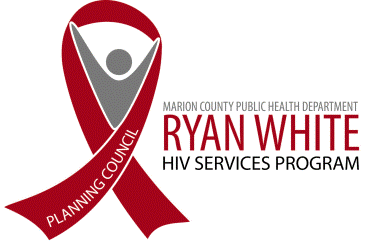 Client Status and Time Enrolled
During FY 2021-2022, a total of 2,805 unique clients utilized Part A and/or MAI services, a decrease of 3.5% compared to FY 2020-2021 (N=2,908)
Of unique clients served, 11.7% (N=329) applied for and accessed Ryan White services for the first time
[Speaker Notes: How many have an active client status?]
Part A/MAI Clients by Gender
Part A/MAI Clients by Current Age
Part A/MAI Clients by Race/Ethnicity
Part A/MAI Clients by Exposure Category
Part A/MAI Clients by County of Residence
During FY 2021, 45.4% of PLWH/A in the TGA utilized Part A/MAI services (2,805 of 6,174) 
48.2% of Marion County PLWH/A accessed services
30.3% of PLWH/A in the outlying counties accessed services
[Speaker Notes: Migrating to new data t]
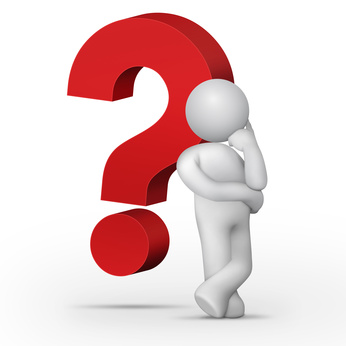 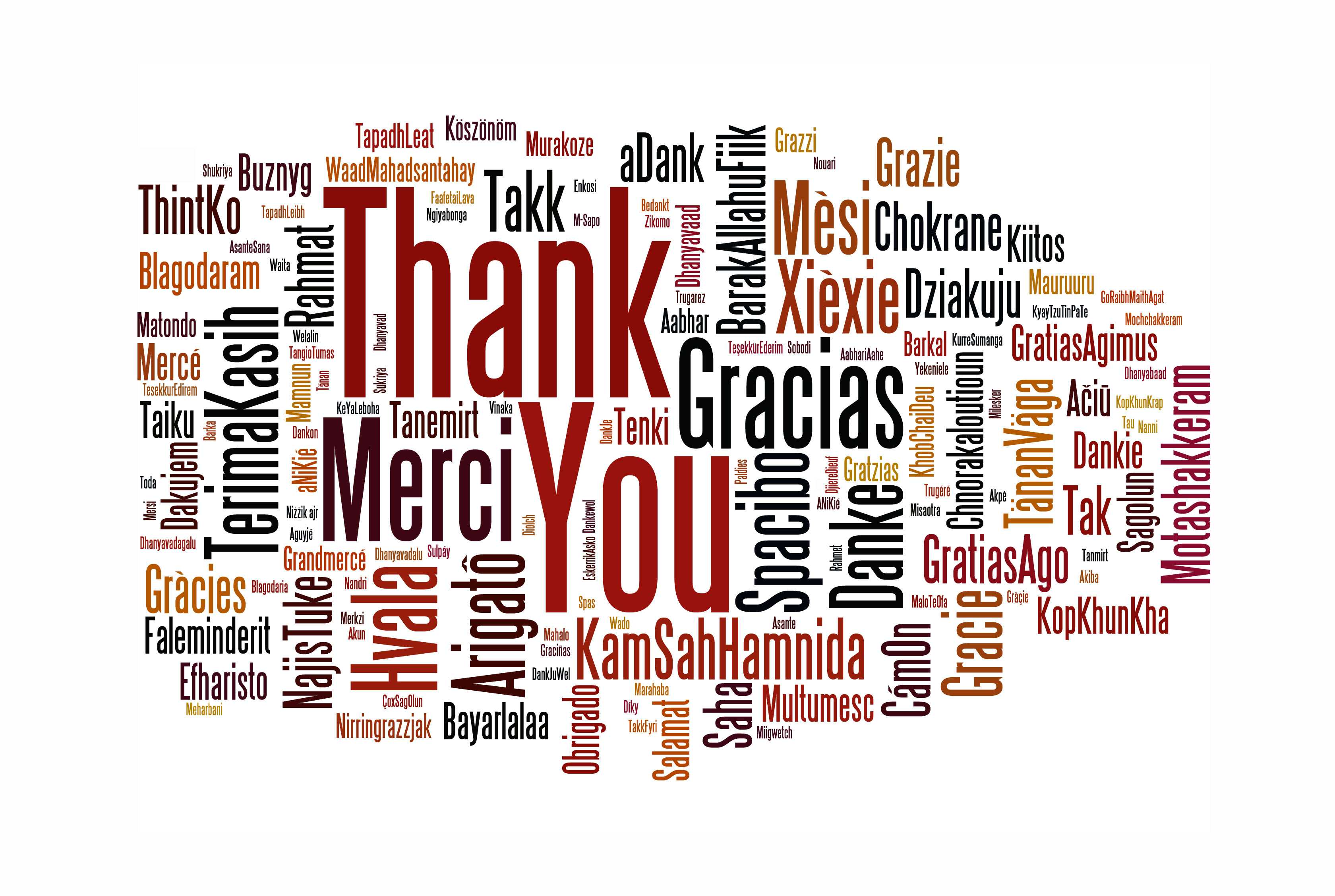 Maguette Diop, MD-MPH
Epidemiologist

Ryan White HIV Services Program
Health & Hospital Corporation
Marion County Public Health Department
http://RyanWhiteIndy.org
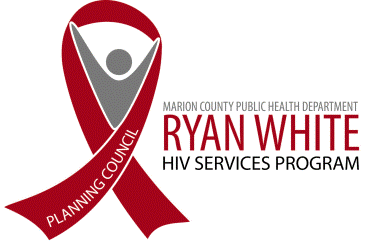 References
1 U.S. Census Bureau and Marion County Public Health Department. (2021). Marion County Public Health Department estimates based on ARIMA projections calculated using U.S. Census Bureau data 
2 U.S. Census Bureau. (2002). Time series of Indiana intercensal population estimates by county: April 1, 1990 to April 1, 2000. Table CO-EST2001-12-18. Release date April 17, 2002.
3 U.S. Census Bureau. (2011). Intercensal estimates of the resident population for counties of Indiana: April 1, 2000 to July 1, 2010. Table CO-EST00INT-01-18.
4 Glenn, R. (2011). Demographics & trends: Indianapolis, Marion County & the Indianapolis region. Department of Metropolitan Development: City of Indianapolis.
5 Health Resources and Services Administration. (2022). About the Ryan White HIV/AIDS program – About Part A: Grants to emerging metropolitan & transitional grant areas. Washington D.C.: U.S. Department of Health and Human Services. Available at http://hab.hrsa.gov/abouthab/parta.html
6 Ryan White HIV Services Program. (2022).CAREWare. Indianapolis: Marion County Public Health Department.
7 Centers for Disease Control and Prevention. (2022). Enhanced HIV/AIDS Reporting System (eHARS). Indianapolis: Indiana State Department of Health.